TRƯỜNG TIỂU HỌC GIA QUẤT
CHÀO MỪNG THẦY CÔ VỀ DỰ GIỜ
LỚP 1
Bài 32
PHÉP TRỪ SỐ CÓ HAI CHỮ SỐ 
CHO SỐ CÓ HAI CHỮ SỐ
Khám phá
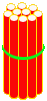 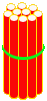 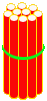 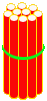 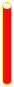 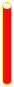 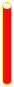 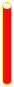 6
7
-
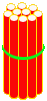 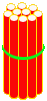 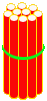 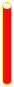 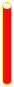 2
3
76 – 32 = ?
4
4
76
-
6 trừ 2 bằng 4, viết 4.
7 trừ 3 bằng 4, viết 4.
32
4
4
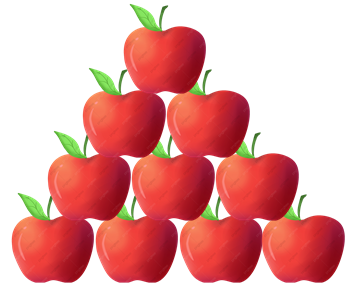 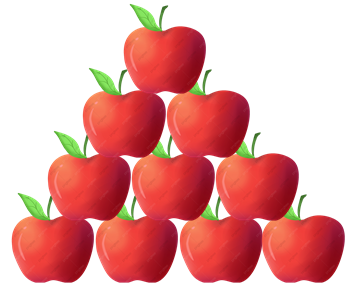 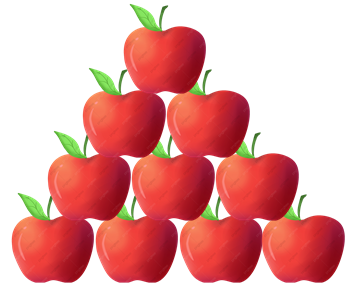 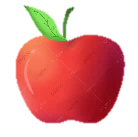 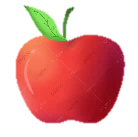 2
5
-
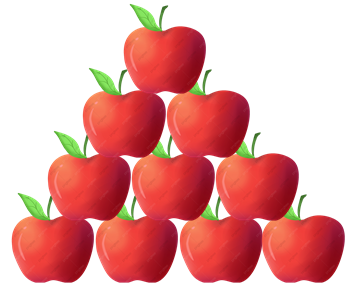 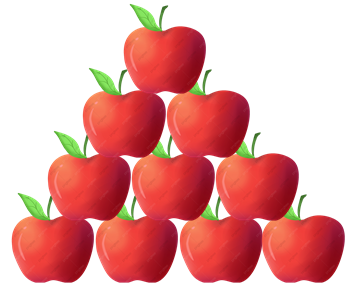 0
2
2
3
52 – 20 = ?
52
2 trừ 0 bằng 2, viết 2.
5 trừ 2 bằng 3, viết 3.
-
20
2
3
Hoạt động
Bài 1: Tính:
95
60
68
72
57
-
-
-
-
-
71
30
52
41
34
24
30
27
20
23
Bài 2: Đặt tính rồi tính.
68 - 15
79 - 59
67 - 50
88 - 33
67
88
68
79
-
-
-
-
50
33
15
59
17
55
53
20
Bài 3: Quả dưa nào ghi phép tính có kết quả lớn nhất.
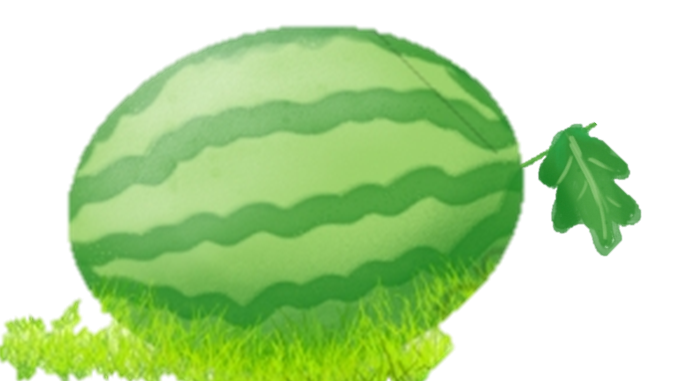 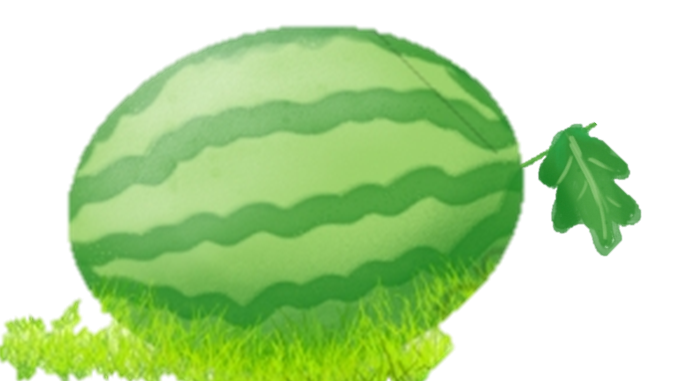 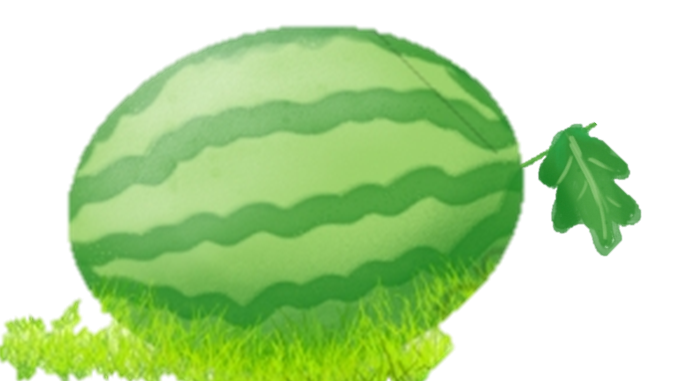 70 – 20
54 – 14
35 – 10
Bài 4: Trong vườn cây ăn quả có tất cả 75 cây nhãn và vây vải, trong đó có 25 cây nhãn. Hỏi trong vườn có tất cả bao nhiêu cây?
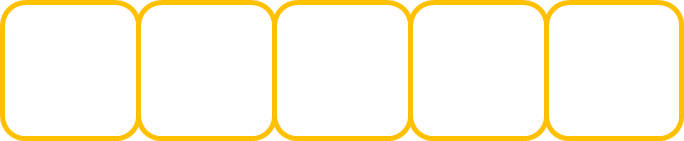 -
75
?
25
50
=
?
?
?
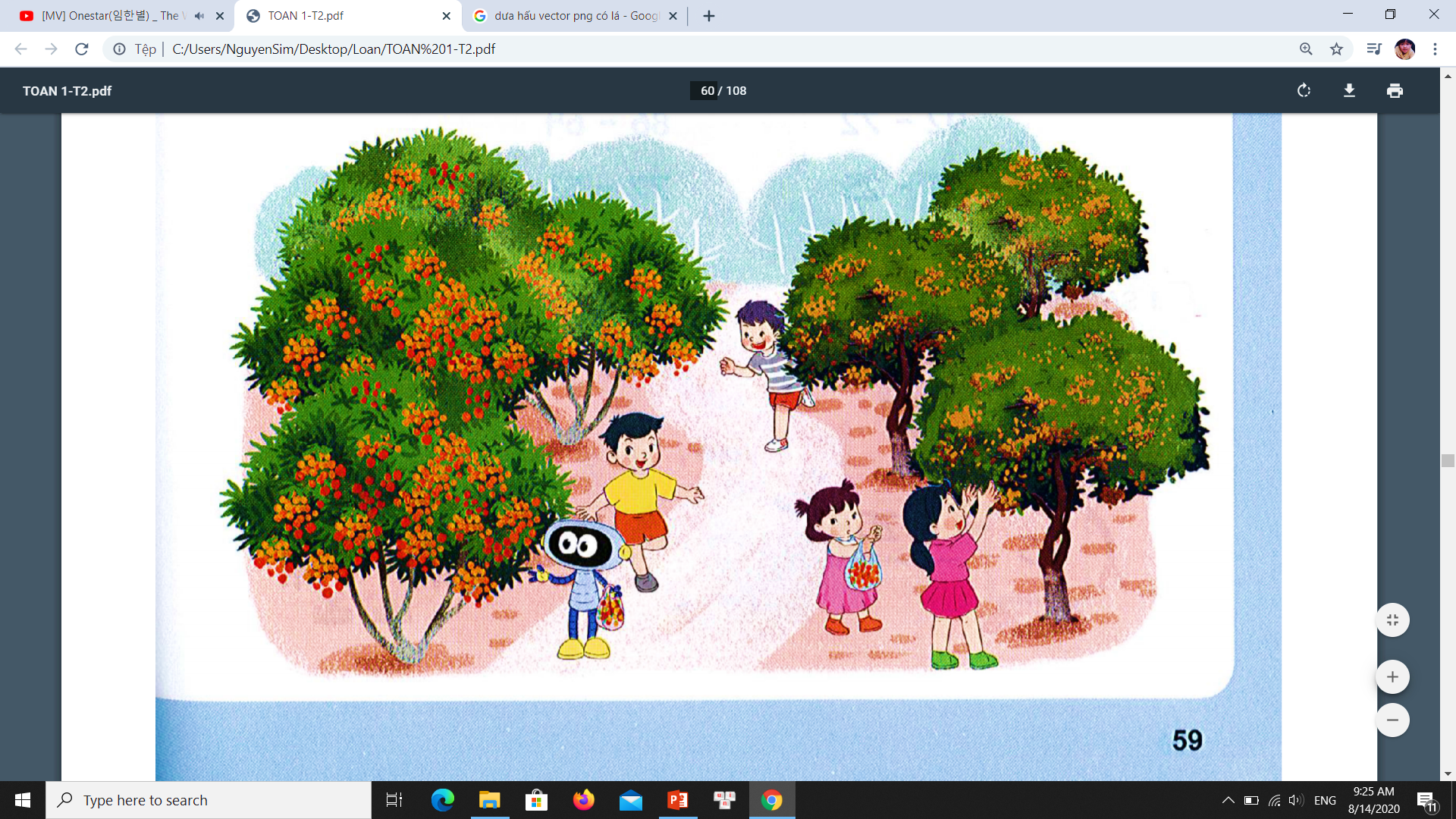 KÍNH CHÚC THẦY CÔ 
SỨC KHỎE - HẠNH PHÚC